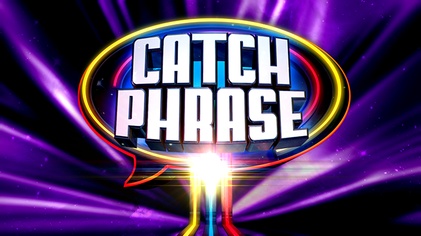 As the blocks disappearSay what you see….
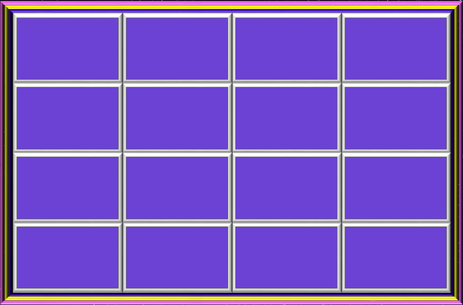 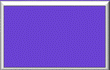 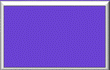 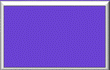 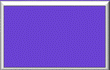 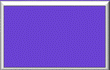 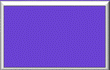 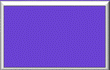 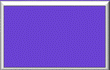 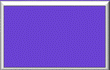 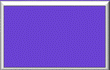 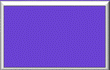 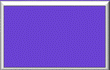 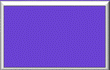 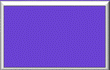 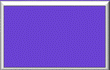 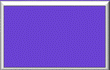 Chip off the old block
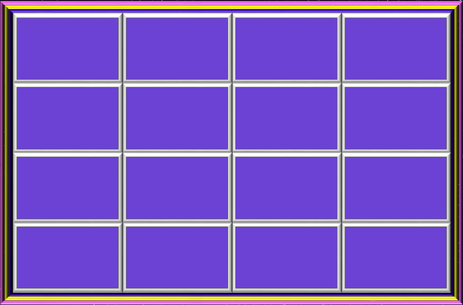 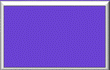 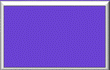 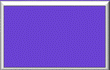 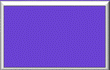 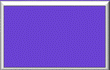 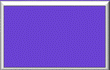 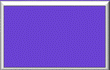 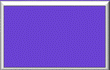 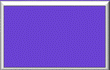 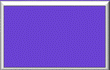 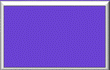 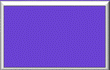 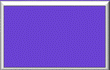 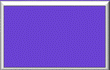 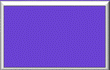 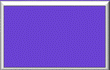 The grass is always greener on the other side
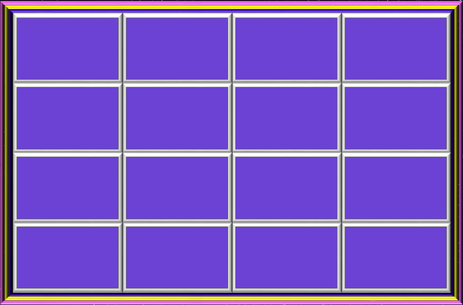 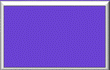 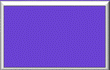 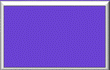 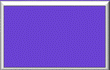 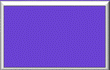 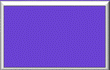 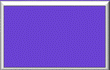 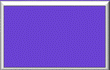 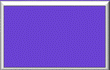 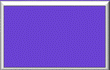 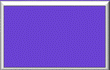 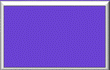 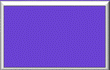 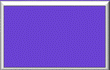 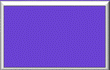 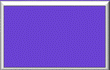 Every cloud has a silver lining
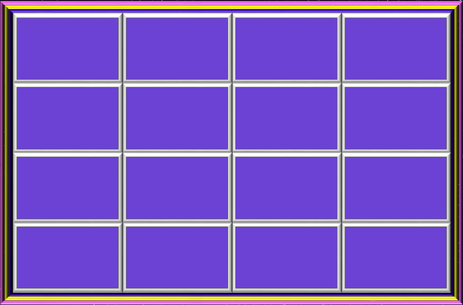 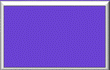 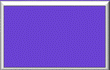 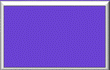 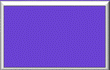 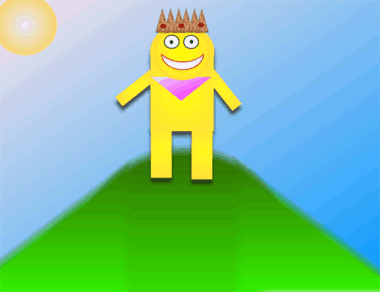 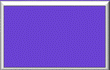 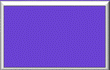 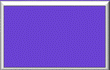 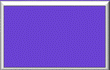 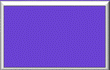 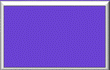 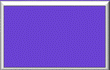 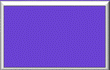 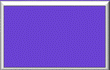 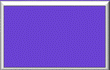 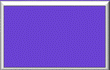 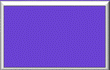 King of the hill
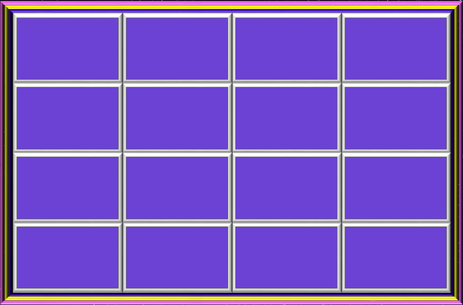 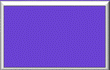 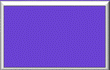 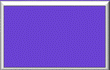 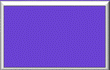 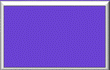 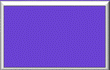 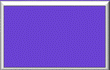 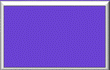 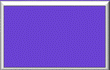 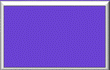 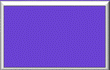 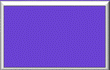 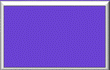 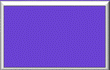 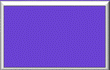 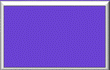 Falling on Deaf ears
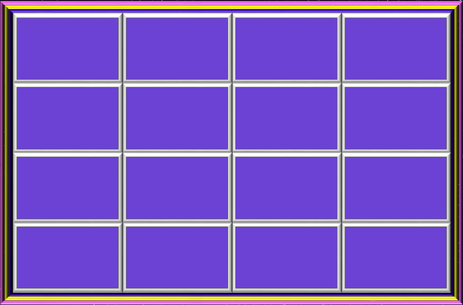 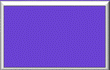 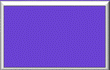 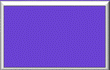 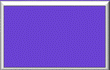 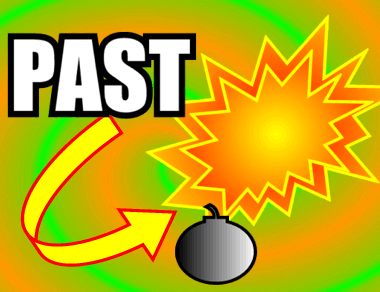 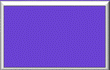 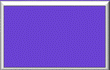 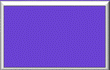 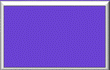 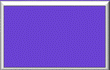 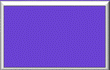 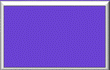 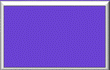 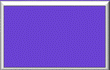 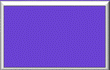 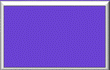 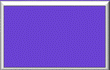 Blast from the past
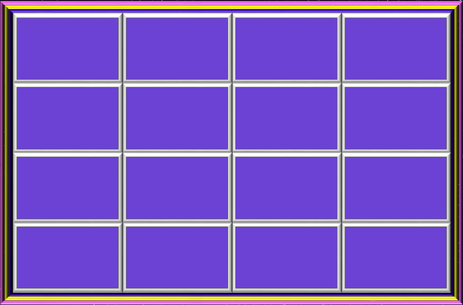 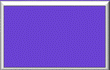 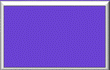 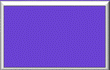 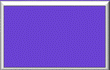 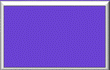 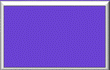 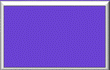 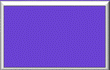 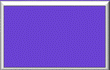 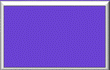 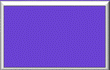 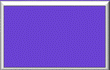 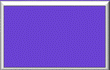 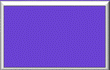 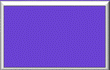 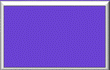 Bad hair day
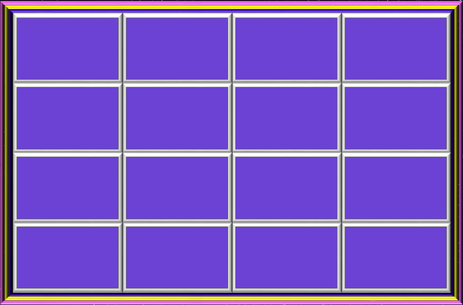 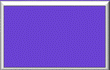 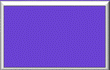 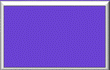 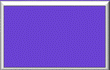 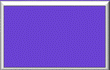 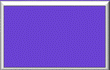 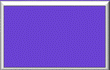 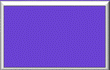 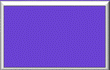 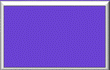 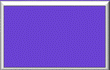 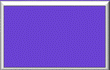 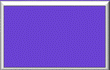 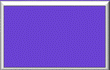 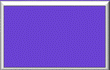 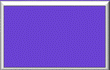 Catch 22
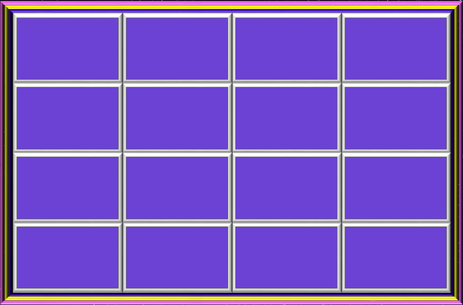 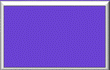 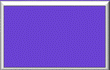 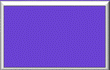 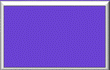 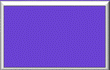 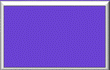 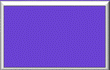 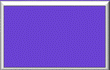 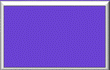 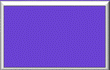 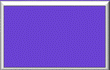 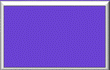 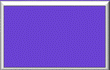 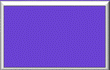 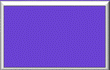 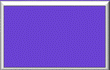 Cat out of the bag
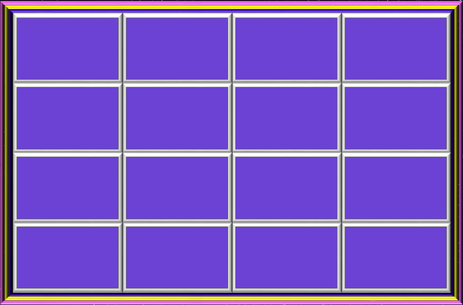 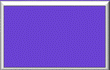 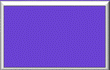 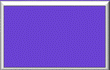 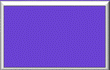 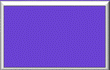 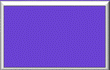 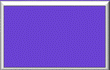 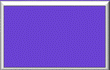 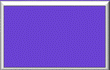 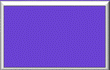 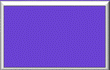 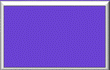 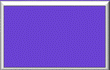 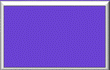 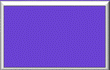 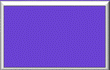 Falling from grace
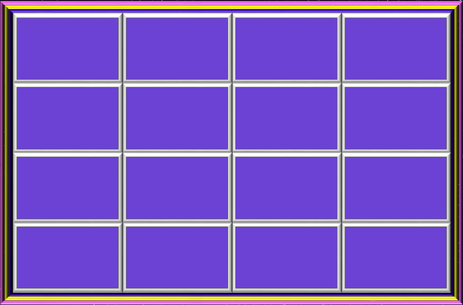 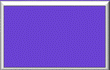 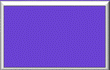 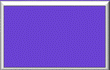 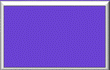 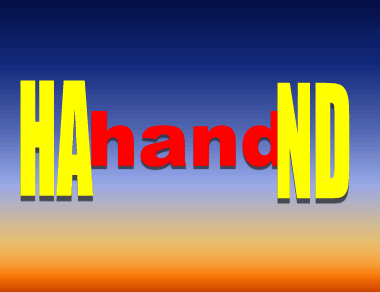 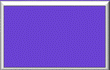 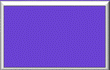 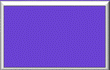 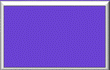 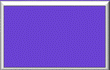 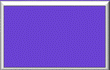 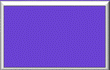 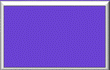 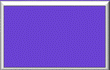 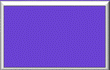 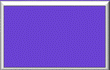 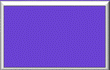 Hand in hand
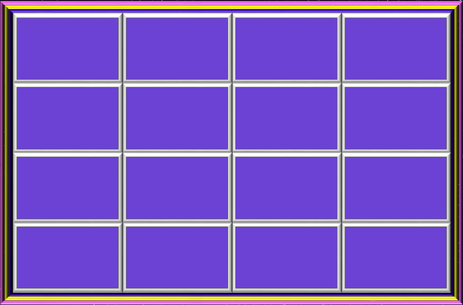 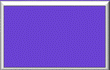 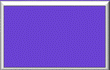 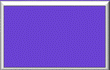 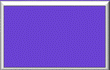 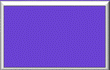 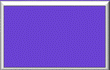 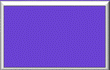 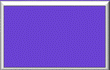 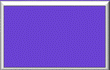 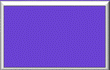 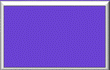 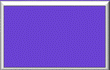 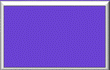 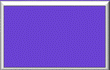 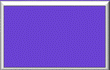 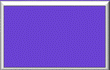 Keep an eye on things
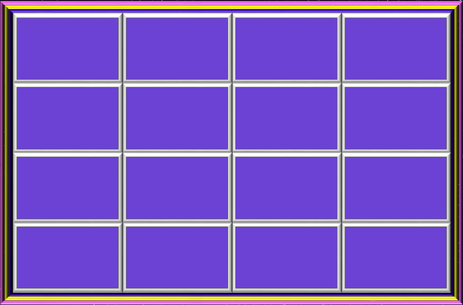 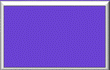 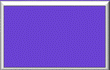 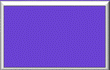 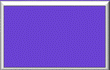 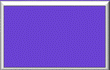 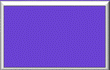 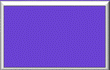 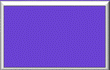 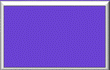 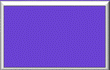 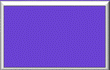 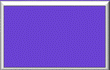 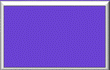 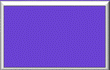 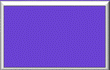 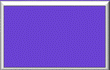 Put your money where your mouth is
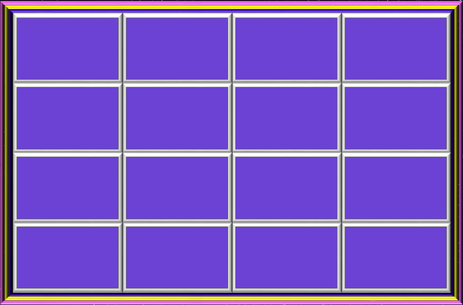 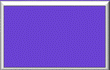 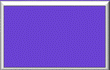 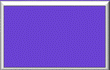 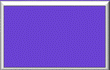 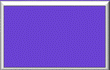 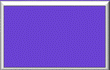 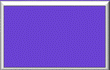 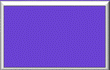 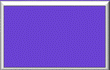 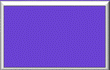 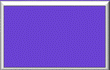 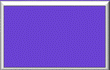 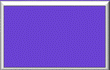 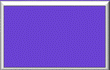 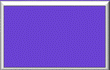 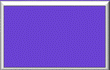 Split Second
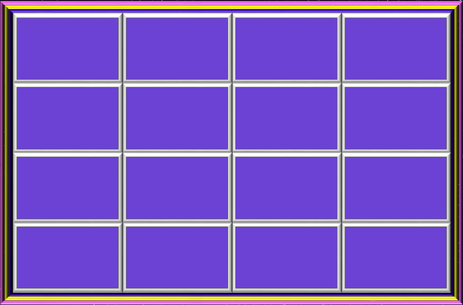 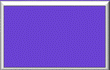 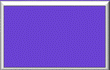 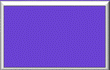 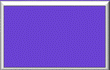 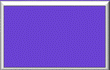 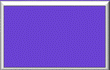 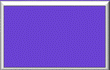 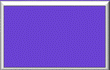 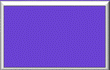 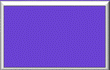 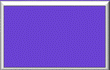 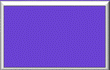 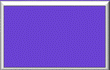 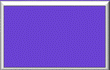 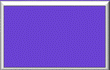 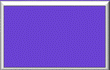 Two timer
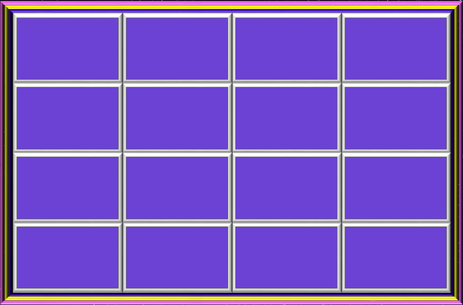 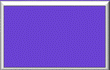 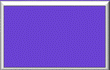 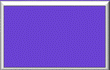 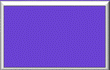 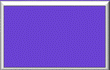 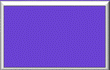 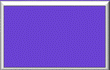 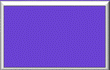 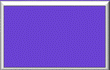 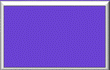 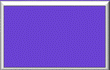 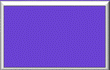 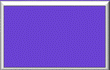 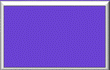 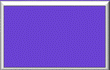 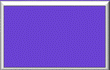 Digging a hole for yourself
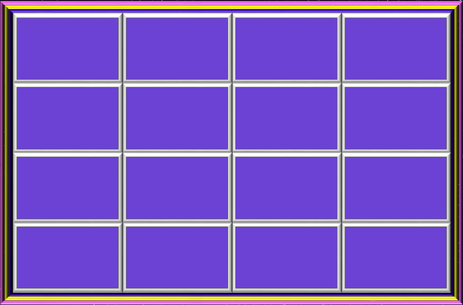 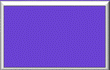 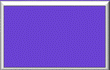 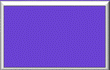 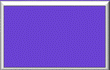 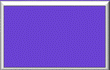 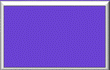 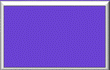 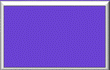 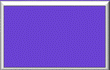 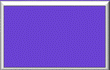 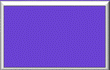 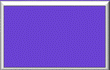 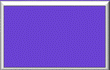 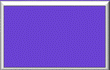 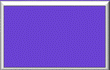 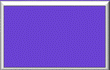 Keep it under your hat
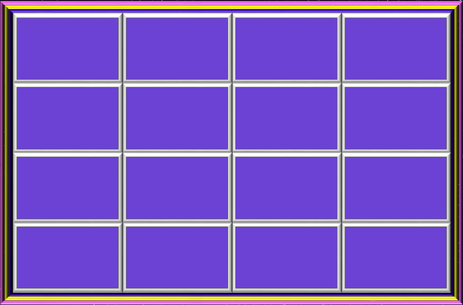 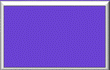 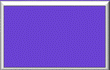 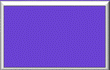 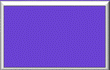 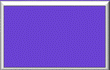 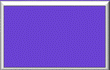 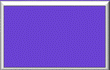 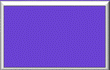 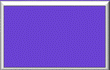 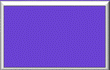 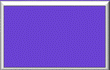 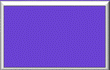 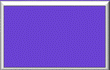 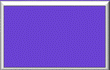 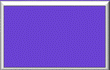 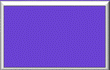 Cost an arm and a leg
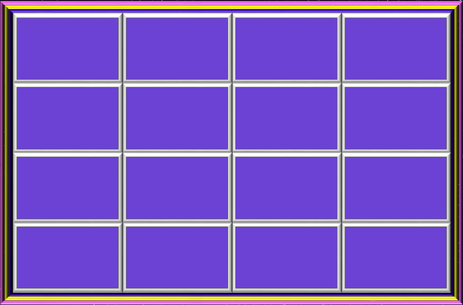 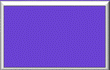 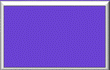 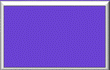 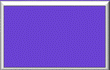 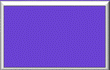 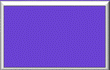 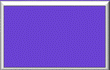 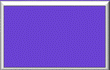 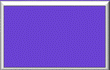 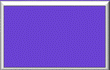 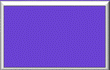 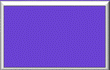 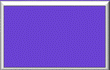 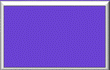 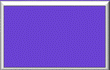 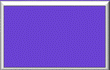 Going round in circles
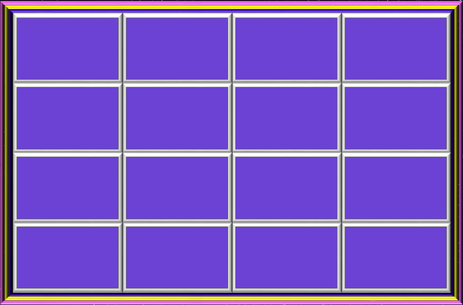 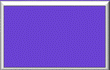 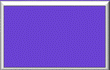 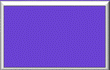 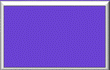 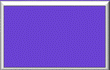 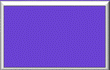 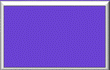 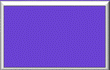 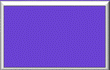 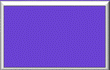 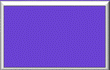 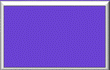 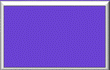 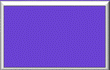 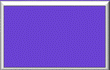 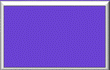 Surf the web
That’s all for now.Thanks for playing.